Funções Hash
Funçao Hash
Uma função hash é um algoritmo que mapeia dados de comprimento variável para dados de comprimento fixo.
Função Hash
O valor retornado por uma função hash são chamados códigos hash, simplesmente hash.
Hash
Um hash é uma sequência de bits geradas por um algoritmo de dispersão, em geral representada em base hexadecimal, que permite a visualização em letras e números (0 a 9 e A a F), representando um nibble cada.
Hash
O conceito teórico diz que "hash” é a transformação de uma grande quantidade de dados em uma pequena quantidade de informações".
Hash
Uma função Hash aceita uma mensagem M de comprimento variável como entrada e produz uma saída de comprimento fixo conhecida por Hash de M, denotado por H(M).
Hash
É uma função apenas da mensagem M de entrada.

Também chamado de:     Resumo de Mensagem,     Síntese de Mensagem,      Message Digest  (MD)
Hash
É uma função de todos os bits da mensagem M.

Tem a capacidade de detecção erros: uma mudança em qualquer bit ou bits na mensagem, resulta em uma mudança no Hash(M).

Garante:   Integridade
Estrutura do Código de Hash Seguro
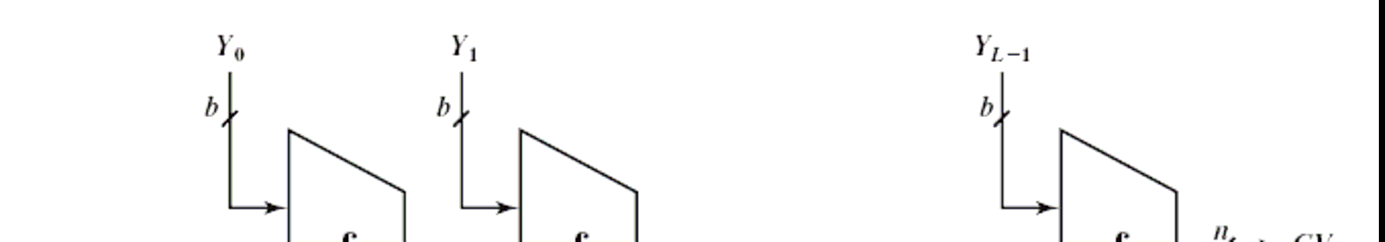 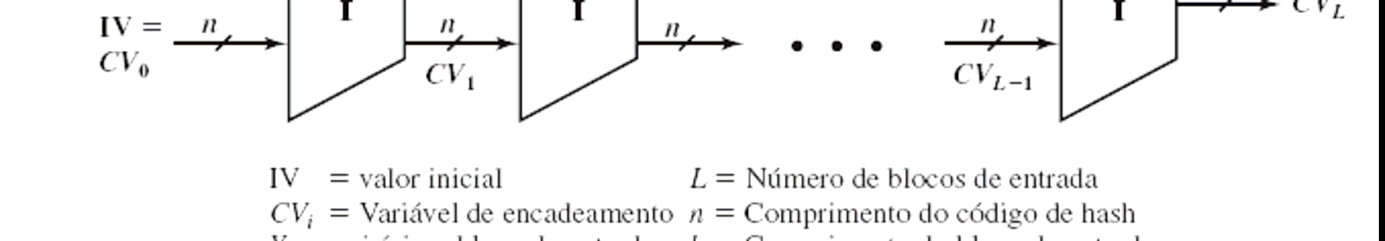 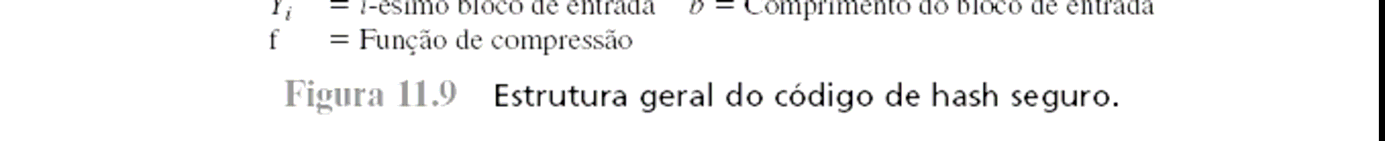 Função Hash
O algoritmo de Hah envolve o uso repetido de uma função de compressão, f, que utiliza duas entradas:uma entrada de n bits da etapa anterior, chamada de “variável de encadeamento”, 

   um bloco de b bits, proveniente de um  arquivo de dados, partido em blocos.
Função Hash
O valor final da “variável de encadeamento” é o valor da função Hash.

Como normalmente  b > n, daí o termo função de compressão.
Requisitos para uma função Hash
H pode ser aplicada a um bloco de dados de qualquer tamanho.

H produz uma saída de comprimento fixo.

H(x) é relativamente fácil de ser calcular para qualquer x, tornando as implementações de hardware ou software práticas.
Requisitos para uma função Hash
Para qualquer valor h dado, é computacionalmente inviável encontrar x tal que H(x)=h. 

“resistência à primeira inversão” ou “propriedade unidirecional”
Requisitos para uma função Hash
Para qualquer bloco de dados x, é computacionalmente inviável encontrar y diferente de x, tal que H(y) = H(x).

Isto é conhecido como  “resistência à segunda inversão” ou “resistência fraca à colisões”.
Colisões
Uma função hash que mapeia nomes para inteiros de 0 a 15. 
Existe um colisão entre a chaves "John Smith" e "Sandra Dee".
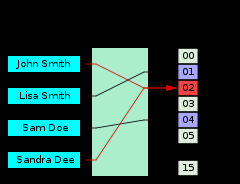 Requisitos para uma função Hash
É computacionalmente inviável encontrar qualquer para (x, y) tal que H(x) = H(y) .

Isto é conhecido como “resistência forte à colisões”.

Resistência da função Hash a um tipo de ataque conhecido como o “ataque do aniversário”.
Ataque do Aniversário
Uma função Hash de 64 bits é usada.
Uma mensagem M, não criptografada,  é enviada por um remetente A para um destinatário B. 
Um oponente intercepta M e o H(M).
O oponente gera várias variações de M, substituindo várias pequenas partes,  assim formando pares de texto sobre M., mas mantendo o mesmo significado de M.
Ataque do Aniversário
O oponente precisa encontrar uma mensagem M´, adulterada, tal que:            H(M´) = H(M)
   para substituir M e enganar o receptor B.
A probabilidade de sucesso é provado ser maior que 0,5.

O oponente gera 2E(n/2) = 2E(64/2) =2E32 variações possíveis.  Este é o esforço exigido, provado, para realizar uma ataque de força bruta num código de hash de tamanho n.
Ataque do Aniversário
Se nenhuma combinação for encontrada,  outras mensagens fraudulentas poderão ser geradas até que seja encontrada uma com o mesmo H(M). 

O oponente oferece a variação válida encontrada com o mesmo H(M), para o remetente A, para “assinatura”. Essa “assinatura” é anexada à variação fraudulenta para transmissão destinatário B.
Ataque do Aniversário
B recebe M´ e H(M´) = H(M) e calcula o H(M´).  Como H(M´) calculado é igual ao que B recebeu,  B deduz que não houve alteração da mensagem, o que na realidade, é a mensagem M´ adulterada, e não a mensagem verdadeira M.
Ataque do Aniversário                    Conclusão
O tamanho do código de Hash, n bits, deve ser substancial.

A força de uma função Hash contra ataque de força bruta deve ser proporcional ao tamanho do código de Hash produzido pelo algoritmo.
Força do Código Hash
64 bits é fraca.

MD5 com 128 bits foi encontrada uma colisão em 24 dias.

160 bits levari-ase mais de 4000 anos para se encontrar uma colisão.

Mesmo 160 bits é, atualmente considerado fraco.
Força do Código Hash
Para um código Hash de tamanho de n bits, o nível de esforço exigido,  para força bruta,  é dado por: 

Resistência à primeira inversão:   2E(n)
Resistência fraca à colisões:    2E(n)
Resistência forte à colisões:    2E(n/2)
Funções Hash bem conhecidas
MD2, MD4, MD5 (resumem 128 bits)
SHA-1 (Standard Hash Algorithm-1)                   (resume 128 bits)
SHA-2 (Standard Hash Algorithm-2)         (resume 256, 384, 512 bits)
RIPEMD
PANAMA
TIGER
RIPEMD-160
RIPEMD-160 é um algoritmo de hash de 160 bits idealizado por Hans Dobbertin, Antoon Bosselaers, e Bart Preneel. 

É usado como uma substituição segura das chaves de 128 bits MD4, MD5 e RIPEMD.

http://pt.wikipedia.org/wiki/RIPEMD-160
Snefru (1990)
128 e 256 bits de saída

http://en.wikipedia.org/wiki/Snefru
Haval (1992)
128 bits, 160 bits, 192 bits, 224 bits, and 256 bits. 

http://en.wikipedia.org/wiki/HAVAL
GOST (1994)
Função criptográfica de Hash de 256-bit. 


http://en.wikipedia.org/wiki/Gost-Hash
Tiger (1995)
192 bits.

http://en.wikipedia.org/wiki/Tiger_(hash)
PANAMA (1998)
256 bits 

Cifra de Fluxo

http://en.wikipedia.org/wiki/Panama_(cryptography)
SHA-2 (2001)
SHA-224, SHA-256, SHA-384, SHA-512,

Projetado por U.S. National Security Agency (NSA) and publicado em 2001 pelo the NIST como um U.S. Federal Information Processing Standard (FIPS). 

SHA significa Secure Hash Algorithm. 

SHA-2 includes a significant number of changes from its predecessor, SHA-1. 

http://en.wikipedia.org/wiki/SHA-256
Whirlpool (2000 à 2004)
Whirlpool (às vezes referenciado como WHIRLPOOL) é uma função criptográfica de hashdesenvolvida pelo prof. Vincent Rijmen (belga) e o Prof. Paulo S. L. M. Barreto (brasileiro). 

A função foi recomendada pelo projeto New European Schemes for Signatures, Integrity and Encryption (NESSIE) (Europeu).

Foi também adotada pela Organização Internacional para Padronização(ISO) e pela Comissão Eletrotécnica Internacional (IEC) como parte do padrão internacional ISO 10118-3.
Whirlpool (2005)
Vicent Rijmen (co-autor do algoritmo Rijndael, também conhecido como AES)1 e Paulo Barreto (pesquisador brasileiro)2 criaram três versões do WHIRLPOOL.

Os autores declararam que esse algoritmo "não é, e nunca será, patenteado e deve ser usado livre de custos para qualquer propósito. As referências para implementações estão em domínio público."

Os primeiros programas de criptografia a usarem o Whirlpool foram FreeOTFE e TrueCrypt em 2005.
Calculadores Hash
HashCalc http://www.slavasoft.com/hashcalc/index.htm

ADLER 32 HASH CALCULATOR
http://www.md5calc.com/adler32